202X
述职报告工作总结PPT模板
框架完整年终总结 ·新年计划 ·述职报告·工作汇报模板
年度工作概述
目
录
01
工作完成情况
02
CONTENTS
工作成果展示
03
明年工作计划
04
年度工作概述
01
请输入小节标题
请输入小节标题
请输入小节标题
请输入小节标题
此处添加目录标题
在这里输入您的文字内容
在这里输入您的文字内容
●先裁剪图片至原图尺寸比例
●然后再右键单击原图选择填充图
●先裁剪图片至原图尺寸比例
●然后再右键单击原图选择填充图
在这里输入您的文字内容
在这里输入您的文字内容
●先裁剪图片至原图尺寸比例
●然后再右键单击原图选择填充图
●先裁剪图片至原图尺寸比例
●然后再右键单击原图选择填充图
此处添加目录标题
极致
简单
创新
正直
简单：人与人之间交流的简单，追求设计产品的简单。
正直：信守承诺，做正直的事，做正直的人。
创新：创新是进步的灵魂，勇与尝试，大胆想象。
极致：从优秀走向卓越，不断超越，锐意进取。
成长：广阔的成长空间，让成长进步贯穿金山网络每一天。
       我们是一支专业的团队。我们的成员拥有多年的信息安全专业技术背景，来自国内知名安全公司的一线骨干。
我们是一支年轻的团队。我们的平均年龄仅有26岁，充满了朝气和创新精神。
       我们是一支专注的团队。我们坚信，安全的品牌源自客户的信任。只有专注，才能做好安全。
       我们是一支有梦想的团队。我们来自五湖四海，因为一个共同的梦想：做一家真正优秀的信息安全企业，为客户提供最可靠的互联网安全防护。
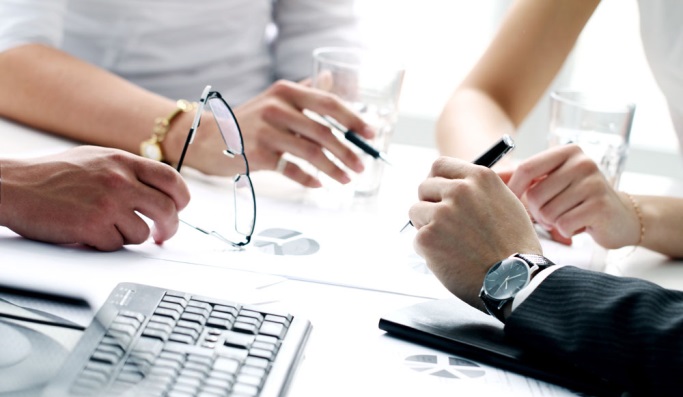 此处添加目录标题
在这里输入您的文字内容，或者将您的文字内容复制在这里
在这里输入您的文字内容，或者将您的文字内容复制在这里
添加
标题
在这里输入您的文字内容，或者将您的文字内容复制在这里
在这里输入您的文字内容，或者将您的文字内容复制在这里
在这里输入您的文字内容，或者将您的文字内容复制在这里
在这里输入您的文字内容，或者将您的文字内容复制在这里
此处添加目录标题
添加您的标题
在这里输入您的文字内容，或者将您的文字内容复制在这里。在这里输入您的文字内容
添加您的标题
在这里输入您的文字内容，或者将您的文字内容复制在这里。在这里输入您的文字内容
添加您的标题
在这里输入您的文字内容，或者将您的文字内容复制在这里。在这里输入您的文字内容
此处添加目录标题
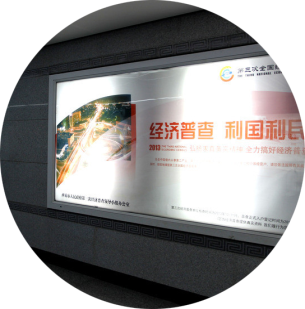 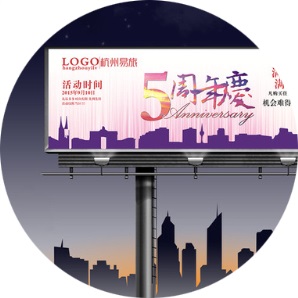 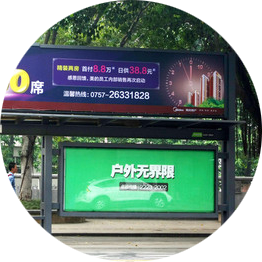 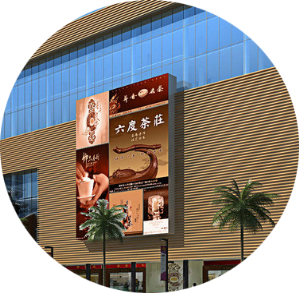 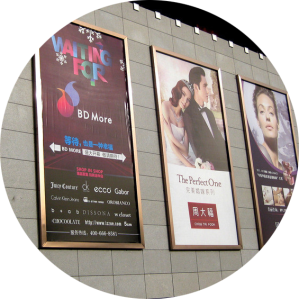 添加标题内容
添加标题内容
添加标题内容
添加标题内容
添加标题内容
添加文本内容添加文本内容添加文本内容添加文本内容添加文本内容添加文本内容添加文本内容添加文本内容添加文本内容添加文本内容添加文本内容添加文本内容添加文本内容添加文本内容添加文本内容添加文本内容添加文本内容
工作完成情况
02
请输入小节标题
请输入小节标题
请输入小节标题
请输入小节标题
此处添加目录标题
添加您的标题
在这里输入您的文字内容，或者将您的文字复制在这里，在这里输入您的文字内容，或者将您的文字复制在这里
添加您的标题
在这里输入您的文字内容，或者将您的文字复制在这里，在这里输入您的文字内容，或者将您的文字复制在这里
添加您的标题
在这里输入您的文字内容，或者将您的文字复制在这里，在这里输入您的文字内容，或者将您的文字复制在这里
添加您的标题
在这里输入您的文字内容，或者将您的文字复制在这里，在这里输入您的文字内容，或者将您的文字复制在这里
在这里输入您的文字内容，或者将您的文字内容复制在这里在这里输入您的文字内容，或者将您的文字复制在这里
此处添加目录标题
此处添加目录标题
项   目
时间1
时间2
时间3
时间4
添加您的文字内容
1200
1200
1200
1200
添加您的文字内容
1600
1600
1600
1600
添加您的文字内容
1950
1950
1950
1950
添加您的文字内容
1200
1200
1200
1200
添加您的文字内容
1600
1600
1600
1600
添加您的文字内容
1950
1950
1950
1950
合   计
9500
9500
9500
9500
此处添加目录标题
添加您的标题
添加您的标题
A
B
在这里输入您的文字内容，或者将您的文字内容复制在这里。在这里输入您的文字内容
在这里输入您的文字内容，或者将您的文字内容复制在这里。在这里输入您的文字内容
B
A
添加您的标题
添加您的标题
C
D
在这里输入您的文字内容，或者将您的文字内容复制在这里。在这里输入您的文字内容
在这里输入您的文字内容，或者将您的文字内容复制在这里。在这里输入您的文字内容
D
C
此处添加目录标题
添加您的标题
添加您的标题
添加您的标题
添加您的标题
01
02
03
04
在这里输入您的文字内容，或者将您的文字内容复制在这里。在这里输入您的文字内容，或者将您的文
在这里输入您的文字内容，或者将您的文字内容复制在这里。在这里输入您的文字内容，或者将您的文字内容复制在这里。在这里输入您的文字内容，或者将您的文字内容复制在这里
在这里输入您的文字内容，或者将您的文字内容复制在这里。在这里输入您的文字内容，或者将您的文字内容复制在这里。在这里输入您的文字内容，或者将您的文字内容复制在这里
在这里输入您的文字内容，或者将您的文字内容复制在这里。在这里输入您的文字内容，或者将您的文字内容复制在这里。在这里输入您的文字内容，或者将您的文字内容复制在这里
此处添加目录标题
在这里输入您的文字内容，或者将您的文字内容复制在这里。在这里输入您的文字内容
添加标题
在这里输入您的文字内容，或者将您的文字内容复制在这里。在这里输入您的文字内容
添加您的标题
在这里输入您的文字内容，或者将您的文字内容复制在这里。在这里输入您的文字内容
添加您的标题
在这里输入您的文字内容，或者将您的文字内容复制在这里。在这里输入您的文字内容
添加您的标题
在这里输入您的文字内容，或者将您的文字内容复制在这里。在这里输入您的文字内容
添加您的标题
成功项目展示
03
请输入小节标题
请输入小节标题
请输入小节标题
请输入小节标题
此处添加目录标题
点击添加关键字
72%
您的内容打在这里，或者通过复制您的文本后，在此框中选择粘贴。
您的内容打在这里，或者通过复制您的文本后，在此框中选择粘贴，并选择只保留文字。您的内容打在这里，或者通过复制您的文本后您的内容打在这里。
28%
点击添加关键字
您的内容打在这里，或者通过复制您的文本后，在此框中选择粘贴，并选择只保留文字。您的内容打在这里，或者通过复制您的文本后您的内容打在这里。
在此录入上述图表的综合描述说明，在此录入上述图表的综合描述说明。在此录入上述图表的综合描述说明，在此录入上述图表的综合描述说明，在此录入上述图表的综合描述说明。
此处添加目录标题
05
04
03
02
01
随着计算机技术的发展及印刷技术进步，平面设计在视觉感观领域的表现也越来越丰富这真正的对今天的平面设计的新。
随着计算机技术的发展及印刷技术进步，平面设计在视觉感观领域的表现也越来越丰富这真正的对今天的平面设计的新。
随着计算机技术的发展及印刷技术进步，平面设计在视觉感观领域的表现也越来越丰富这真正的对今天的平面设计的新。
随着计算机技术的发展及印刷技术进步，平面设计在视觉感观领域的表现也越来越丰富这真正的对今天的平面设计的新。
随着计算机技术的发展及印刷技术进步，平面设计在视觉感观领域的表现也越来越丰富这真正的对今天的平面设计的新。
此处添加目录标题
添加标题
添加标题
在这里输入您的文字内容，或者将您的文字内容复制在这里。在这里输入您的文字内容，或者将您的文字内容复制在这里。
在这里输入您的文字内容，或者将您的文字内容复制在这里。在这里输入您的文字内容，或者将您的文字内容复制在这里。
添加标题
在这里输入您的文字内容，或者将您的文字内容复制在这里。在这里输入您的文字内容，或者将您的文字内容复制在这里。
此处添加目录标题
添加您的
标题
添加您的
标题
添加您的
标题
添加您的
标题
在这里输入您的文字内容，或者将您的文字内容复制在这里。在这里输入您的文字内容，或者将您的文字内容复制在这里。
在这里输入您的文字内容，或者将您的文字内容复制在这里。在这里输入您的文字内容，或者将您的文字内容复制在这里。
在这里输入您的文字内容，或者将您的文字内容复制在这里。在这里输入您的文字内容，或者将您的文字内容复制在这里。
在这里输入您的文字内容，或者将您的文字内容复制在这里。在这里输入您的文字内容，或者将您的文字内容复制在这里。
此处添加目录标题
添加您的标题
在这里输入您的文字内容，或者将您的文字内容复制在这里。在这里输入您的文字内容
1
添加您的标题
2
在这里输入您的文字内容，或者将您的文字内容复制在这里。在这里输入您的文字内容
市场开
发策略
添加您的标题
3
在这里输入您的文字内容，或者将您的文字内容复制在这里。在这里输入您的文字内容
4
添加您的标题
在这里输入您的文字内容，或者将您的文字内容复制在这里。在这里输入您的文字内容
工作存在不足
03
请输入小节标题
请输入小节标题
请输入小节标题
请输入小节标题
此处添加目录标题
添加标题
单击添加文本单击添加文本单击添加文本单击添加文本单击添加文本单击添加文本单击添加文本
50%
添加标题
80%
单击添加文本单击添加文本单击添加文本单击添加文本单击添加文本单击添加文本单击添加文本
30%
添加标题
添加标题
40%
单击添加文本单击添加文本单击添加文本单击添加文本单击添加文本单击添加文本单击添加文本
单击添加文本单击添加文本单击添加文本单击添加文本单击添加文本单击添加文本单击添加文本
此处添加目录标题
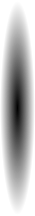 此处添加详细文本描述，建议与标题相关并符合整体语言风格。
一季度
60%
此处添加详细文本描述，建议与标题相关并符合整体语言风格。
三季度
。
70%
二季度
80%
90%
此处添加详细文本描述，建议与标题相关并符合整体语言风格。
四季度
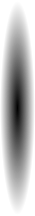 此处添加目录标题
此处添加标题
点击此处添加段落文本
点击此处添加段落文本
此处添加标题
点击此处添加段落文本
点击此处添加段落文本
添加标题
2014
2015
2016
2017
此处添加标题
点击此处添加段落文本
点击此处添加段落文本
此处添加标题
点击此处添加段落文本
点击此处添加段落文本
此处添加目录标题
工作经验
此处添加详细文本描述，建议与标题相关并符合整体语言风格，语言描述尽量简洁生动。
此处添加详细文本描述，建议与标题相关并符合整体语言风格，语言描述尽量简洁生动。
职业经验
此处添加详细文本描述，建议与标题相关并符合整体语言风格，语言描述尽量简洁生动。
。
此处添加目录标题
请在此处输入您的文本或者复制您的文本粘贴到此处，请在此处输入您的文本或者复制
认识不足之一
在此处输入您的文本或者复制您的文本粘贴到此处，请在此处输入您的文本或者复制
输入
标题
认识不
足之二
认识不足之三
在此处输入您的文本或者复制您的文本粘贴到此处，请在此处输入您的文本或者复制
认识不
足之四
在此处输入您的文本或者复制您的文本粘贴到此处，请在此处输入您的文本或者复制
感谢您的聆听
框架完整年终总结 ·新年计划 ·述职报告·工作汇报模板
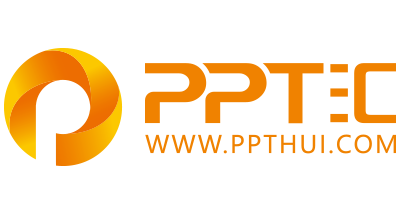 上万精品PPT模板全部免费下载
PPT汇    www.ppthui.com
PPT模板下载：www.ppthui.com/muban/            行业PPT模板：www.ppthui.com/hangye/
工作PPT模板：www.ppthui.com/gongzuo/         节日PPT模板：www.ppthui.com/jieri/
PPT背景图片： www.ppthui.com/beijing/            PPT课件模板：www.ppthui.com/kejian/
[Speaker Notes: 模板来自于 https://www.ppthui.com    【PPT汇】]
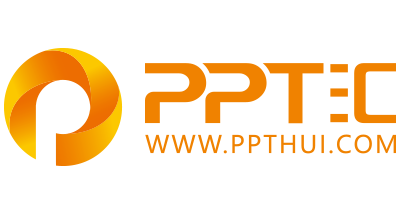 10000+套精品PPT模板全部免费下载
www.ppthui.com
PPT汇

PPT模板下载：www.ppthui.com/muban/            行业PPT模板：www.ppthui.com/hangye/
工作PPT模板：www.ppthui.com/gongzuo/         节日PPT模板：www.ppthui.com/jieri/
党政军事PPT：www.ppthui.com/dangzheng/     教育说课课件：www.ppthui.com/jiaoyu/
PPT模板：简洁模板丨商务模板丨自然风景丨时尚模板丨古典模板丨浪漫爱情丨卡通动漫丨艺术设计丨主题班会丨背景图片

行业PPT：党政军事丨科技模板丨工业机械丨医学医疗丨旅游旅行丨金融理财丨餐饮美食丨教育培训丨教学说课丨营销销售

工作PPT：工作汇报丨毕业答辩丨工作培训丨述职报告丨分析报告丨个人简历丨公司简介丨商业金融丨工作总结丨团队管理

More+
[Speaker Notes: 模板来自于 https://www.ppthui.com    【PPT汇】]